Contaetha na hÉireann
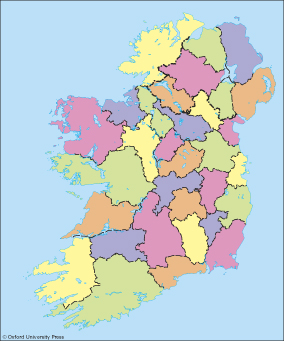 [Speaker Notes: .]
Tá ceithre chúige in Éirinn.
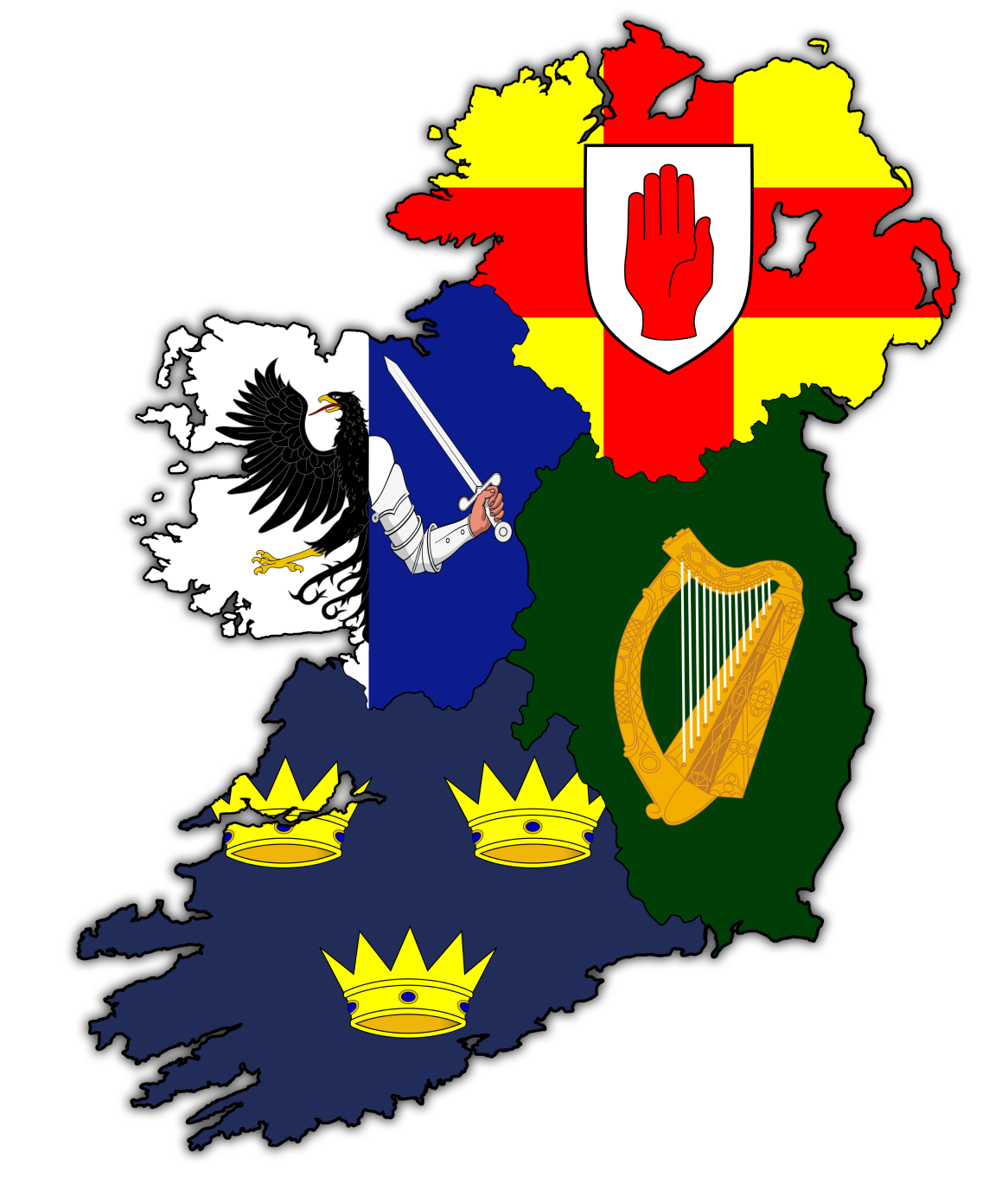 Tá Cúige Laighean in oirthear na tíre.
Tá Cúige Mumhan i ndeisceart na tíre.
Tá Cúige Chonnacht in iarthar na tíre.
Tá Cúige Uladhi dtuaisceart na tíre.
Tá dhá chontae is tríocha in Éirinn.
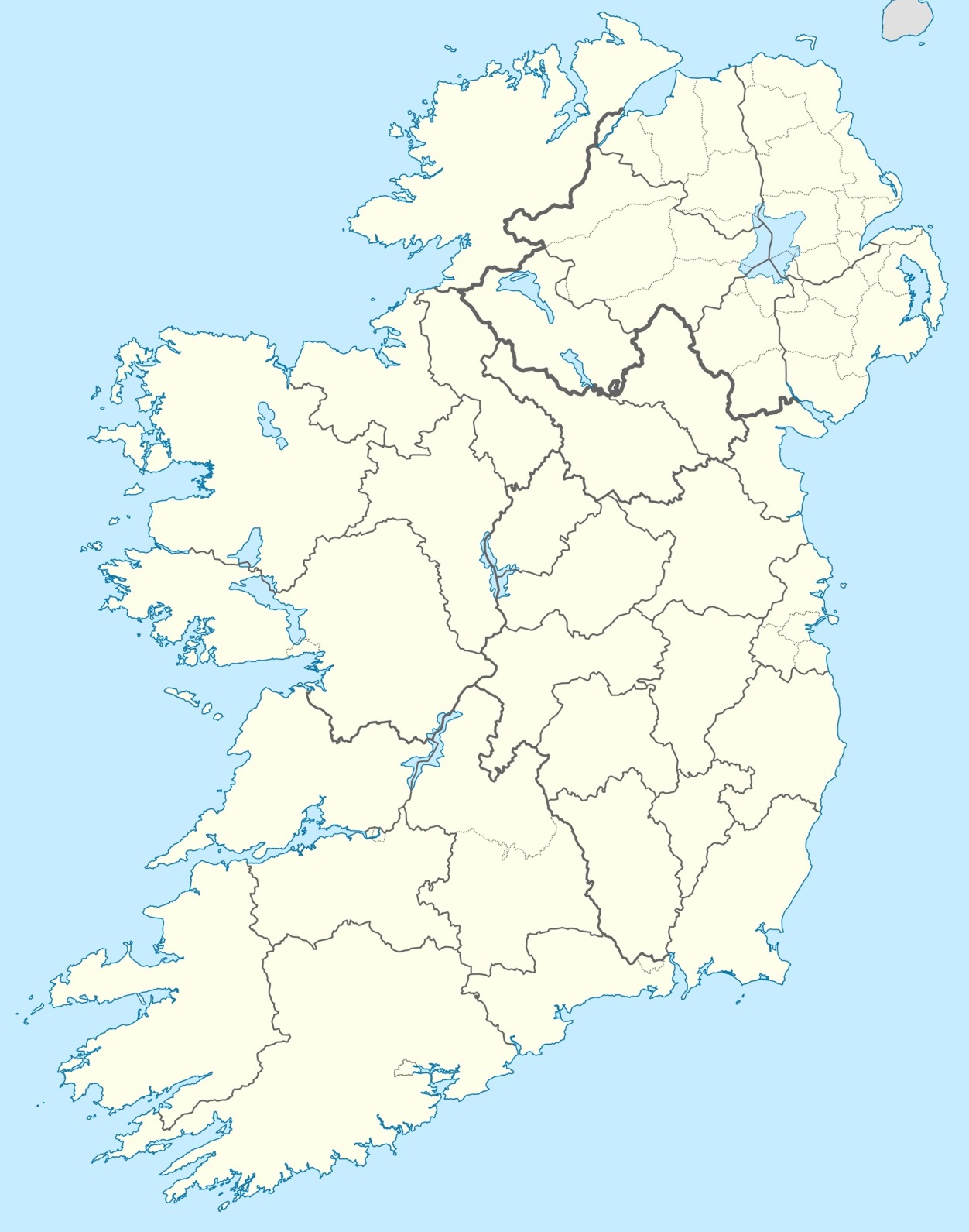 Doire
Dún na nGall
Aontroim
Tír Eoghain
Tá 9 gcontaei gCúige Uladh.
An Dún
Ard 
Mhacha
Fear Manach
Liatroim
Muineachán
Sligeach
An Cabhán
Lú
Maigh Eo
Tá 5 chontaei gCúige Chonnacht.
An
 Longfort
An Mhí
Ros Comáin
An Iarmhí
BÁC
Gaillimh
Cill Dara
Uíbh Fhailí
Tá 6 chontaei gCúige Mumhan.
Cill 
Mhantáin
Laois
An Clár
Ceatharlach
Cill Chainnigh
Tiobraid Árann
Loch Garman
Luimneach
Tá 12 chontaei gCúige Laighean.
Port Láirge
Corcaigh
Ciarraí
Tá dhá stát ar oileán na hÉireann:
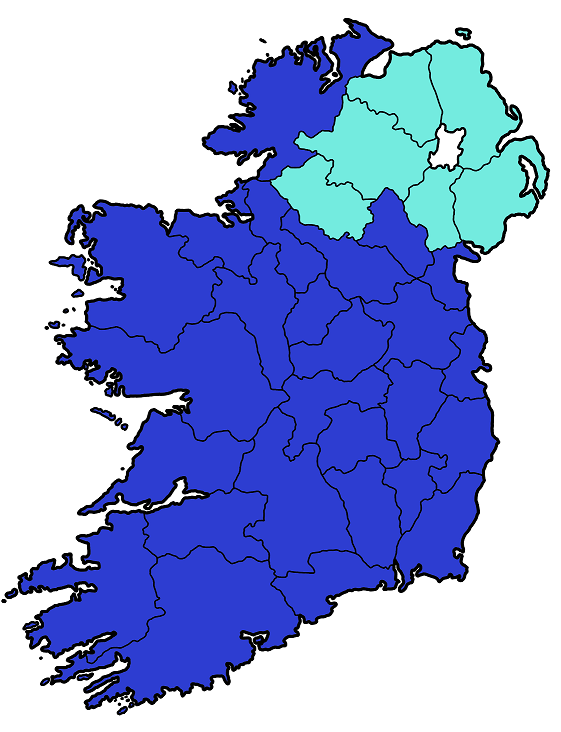 Tuaisceart Éireann Tá 6 chontae ann. Daonra: 1.8 milliún.

Poblacht na hÉireann Tá 26 contae ann. Daonra: 4.6 milliún.
Daonra iomlán na hÉireann: 6.4 milliún.
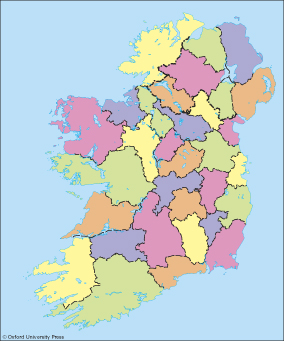 An féidir leat na contaetha i dTuaisceart Éireann a ainmniú?
6. Co. Ard Mhacha
1. Co. Thír Eoghain
4. Co. Aontroma
2. Co. Fhear Manach
5. Co. an Dúin
3. Co. Dhoire
Tá 18 gcontae mhuirí in Éirinn.
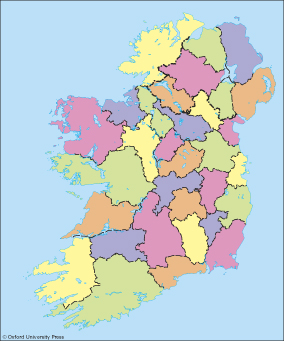 Tugtar contae muirí ar chontae atá ar an gcósta. An féidir leat na contaetha muirí ar fad sa tír a ainmniú?
13. Co. Bhaile Átha Cliath
1. Co. Dhún na nGall
7. Co. Luimnigh
14. Co. na Mí
18. Co. Dhoire
10. Co. Phort Láirge
6. Co. an Chláir
8. Co. Chiarraí
17. Co. Aontroma
15. Co. Lú
12. Co. Chill Mhantáin
11. Co. Loch Garman
5. Co. na Gaillimhe
4. Co. Mhaigh Eo
2. Co. Liatroma
16. Co. an Dúin
3. Co. Shligigh
9. Co. Chorcaí
An cuimhin leat cad is contae muirí ann?
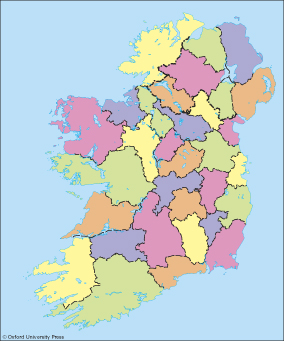 Tugtar contae intíre ar chontae nach bhfuil ar an gcósta.
Tá 14 chontae intíre in Éirinn. An féidir leat iad a ainmniú?
1. Co. Thír Eoghain
13. Co. Laoise
7. Co. Ros Comáin
9. Co. Uíbh Fhailí
6. Co. an Longfoirt
14. Co. Chill Dara
4. Co. Fhear Manach
11. Co. Chill Chainnigh
3. Co. Mhuineacháin
8. Co. na hIarmhí
5. Co. an Chabháin
10. Co. Thiobraid Árann
12. Co. Cheatharlach
2. Co. Ard Mhacha
Tá cluiche faoi na contaetha ar fáil anseo:
http://www.logainm.ie/cluichi/bunscoil.html

Cliceáil ar an nasc thuas agus ansin ar Cluiche tarraing agus scaoil: Contaetha na hÉireann atá faoi ‘Ceacht 2: Tíreolaíocht’.
An Ghaeltacht a thugtar ar na ceantair sin in Éirinn ina bhfuil an Ghaeilge mar phríomhtheanga labhartha ag an gcuid is mó den phobal.
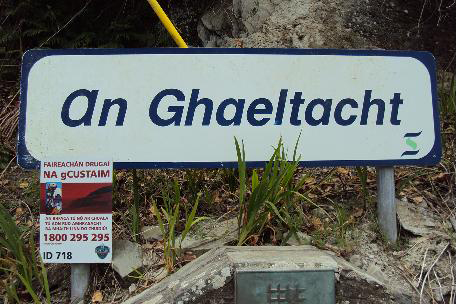 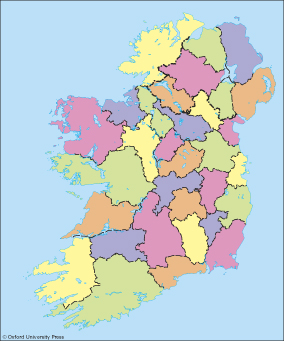 Cé na contaetha in Éirinn a bhfuil ceantair Ghaeltachta iontu? Tá seacht gcontae ar fad ann.
1. Co. Dhún na nGall
7. Co. na Mí
5. Co. Chorcaí
3. Co. na Gaillimhe
4. Co. Chiarraí
6. Co. Phort Láirge
2. Co. Mhaigh Eo
An bhfuil ceantar Gaeltachta i do chúige féin?
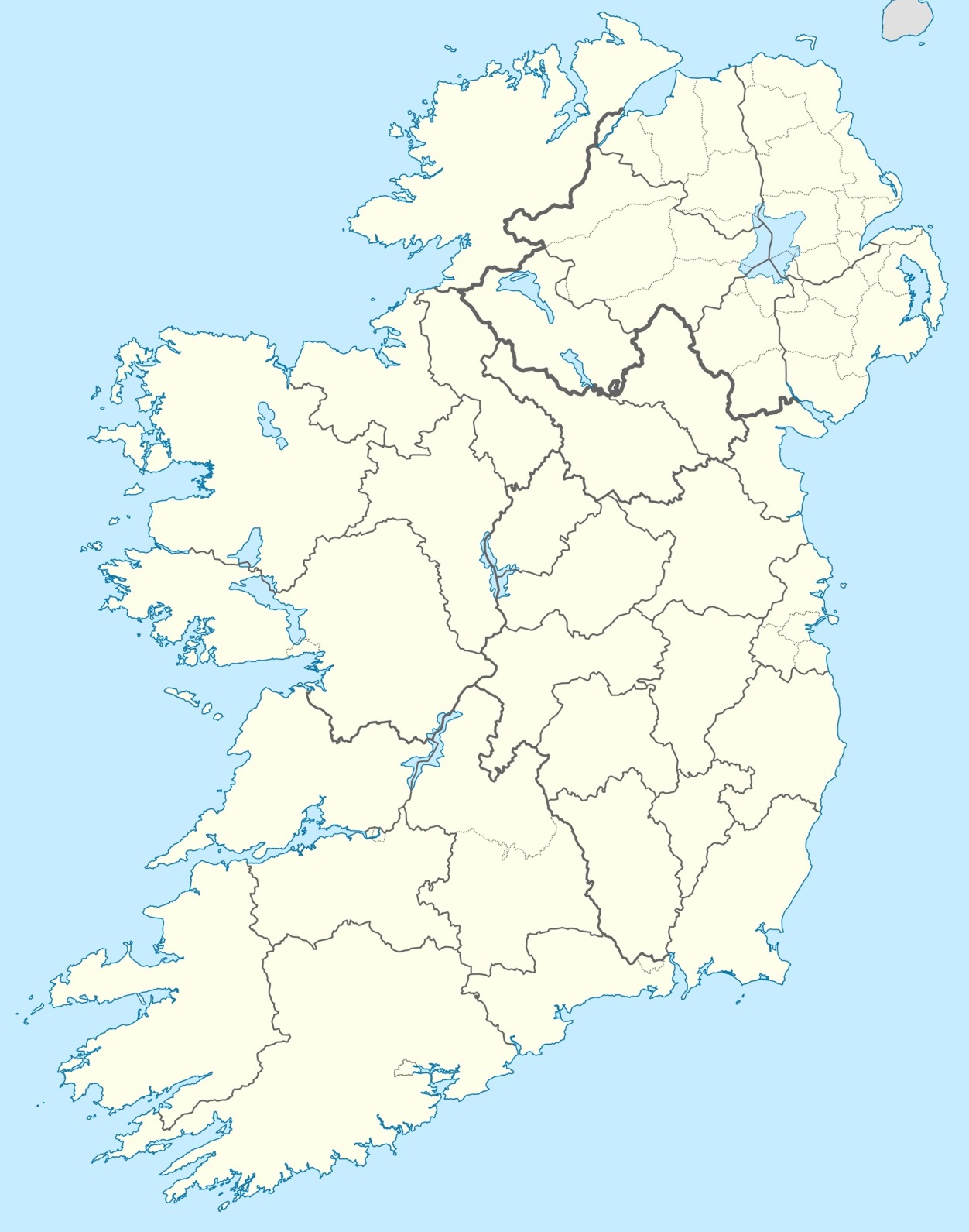 Dún na nGall
Doire
Aontroim
Tír Eoghain
Cúige Uladh?
Ard 
Mhacha
An Dún
Fear Manach
Liatroim
Muineachán
Sligeach
An Cabhán
Cúige Chonnacht?
Lú
Maigh Eo
An
 Longfort
An Mhí
Ros Comáin
An Iarmhí
Cúige Mumhan?
BÁC
Gaillimh
Cill Dara
Uíbh Fhailí
Cill 
Mhantáin
Laois
An Clár
Cúige Laighean?
Ceatharlach
Cill Chainnigh
Loch Garman
Tiobraid Árann
Luimneach
Cén cúige ina bhfuil tú i do chónaí?
Ainmnigh na contaetha muirí i do chúige féin.
Ainmnigh na contaetha intíre i do chúige féin.
Ainmnigh na contaetha a bhfuil teorainn acu le do chontae féin.
Port Láirge
Corcaigh
Ciarraí
An bhfuil a fhios agat?
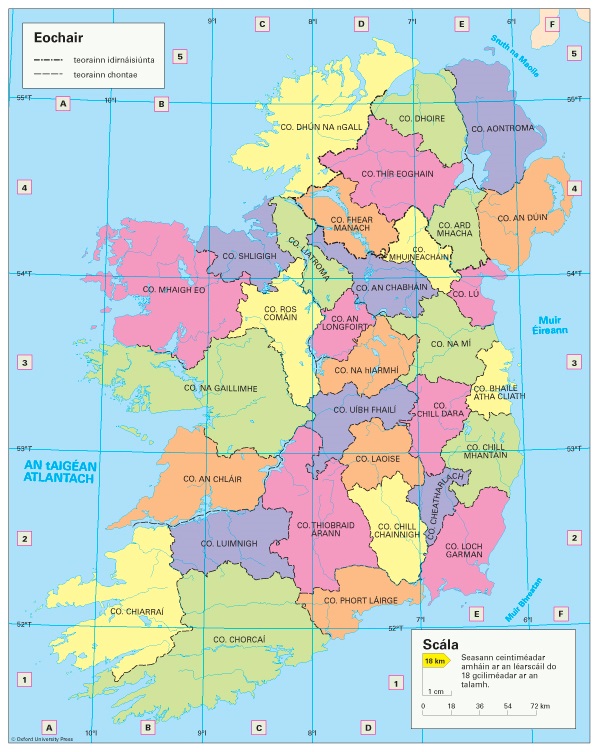 Co. Chorcaí
Co. Bhaile Átha Cliath
Co. Liatroma
Co. Lú
Cad é an contae is mó sa tír?
Cad é an contae is lú sa tír?
Cad é an contae is mó daonra sa tír?
Cad é an contae is lú daonra sa tír?
Cé acu an ceann corr:
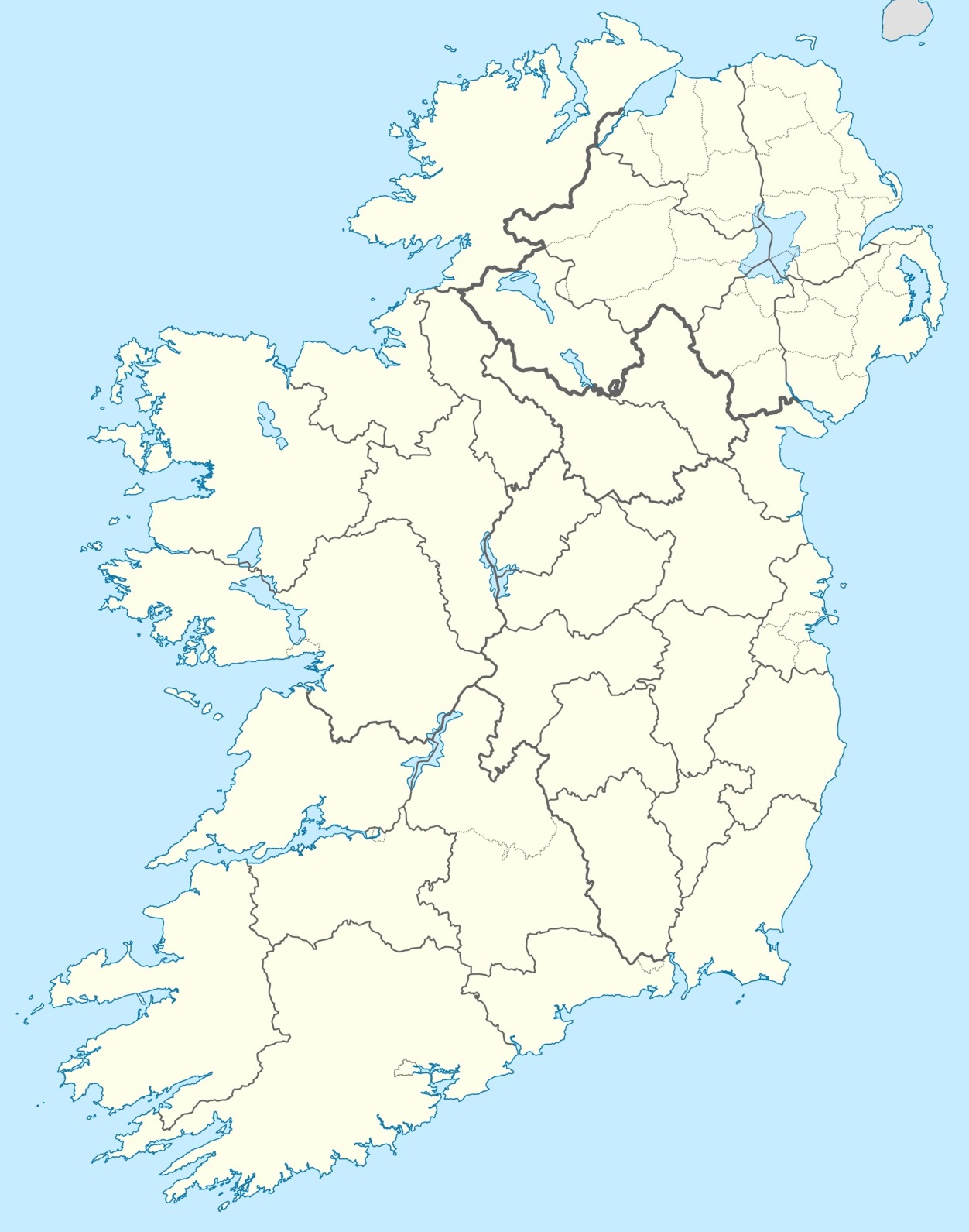 Dún na nGall
Doire
Aontroim
Tír Eoghain
Maigh Eo, Port Láirge, Tiobraid Árann nó Cill Mhantáin?
Dún na nGall, Gaillimh, an Clár nó Ciarraí?
Aontroim, an Cabhán, an Dún nó Laois?
Sligeach, Lú, Liatroim nó an Clár?
Ard 
Mhacha
An Dún
Fear Manach
Liatroim
Muineachán
Sligeach
An Cabhán
Maigh Eo
Lú
An
 Longfort
An Mhí
Ros Comáin
An Iarmhí
Is í Tiobraid Árann an ceann corr mar is contae intíre í agus is contaetha muirí iad na contaetha eile.
Is í Laois an ceann corr mar tá na contaetha eile i gCúige Uladh.
Is é an Clár an ceann corr mar tá ceantair Ghaeltachta sna contaetha eile.
Is é Lú an ceann corr mar tá na contaetha eile ar an gcósta thiar.
BÁC
Gaillimh
Cill Dara
Uíbh Fhailí
Cill 
Mhantáin
Laois
An Clár
Ceatharlach
Cill Chainnigh
Loch Garman
Tiobraid Árann
Luimneach
Port Láirge
Corcaigh
Ciarraí
Fíor nó Bréagach?
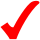 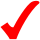 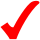 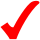 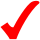 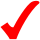 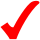 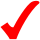 Tráth na gCeist
http://www.oswego.org/ocsd-web/quiz/mquiz.asp?filename=MniGhallnacontaetha
Cluiche Meaitseála:
http://www.oswego.org/ocsd-web/match/term/matchgeneric2.asp?filename=MniGhallcontaetha

Cluiche faoi na contaetha le fáil anseo:
http://www.edware.ie/graphics/ireland_flash.swf

Cluiche ‘Tarraing agus Scaoil’:
www.scoilnet.magicstudio.ie/interactive/view/111907
Gabhaimid buíochas leis na daoine agus leis na heagraíochtaí a leanas a chuir íomhánna ar fáil do na sleamhnáin seo:
Christine Warner, Oxford University Press.
Íomhánna eile: Shutterstock.
Is le cead ó Oxford University Press a úsáideadh léarscáileanna ón Atlas Bunscoile (The Oxford Junior Atlas), cóipcheart © Oxford University Press 1993.

Rinneadh gach iarracht teacht ar úinéir an chóipchirt i gcás na n‑íomhánna atá ar na sleamhnáin seo. Má rinneadh faillí ar aon bhealach ó thaobh cóipchirt de ba cheart d’úinéir an chóipchirt teagmháil a dhéanamh leis na foilsitheoirí. Beidh na foilsitheoirí lántoilteanach socruithe cuí a dhéanamh leis.

© Foras na Gaeilge, 2016
An Gúm, 24-27 Sráid Fhreidric Thuaidh, Baile Átha Cliath 1
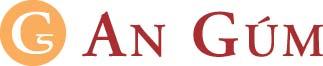